The Benefits of Surety Bonds to Lenders
Presented by
The Benefits of Surety Bonds to Lenders
Presented by
2
The Value of Surety Bonds
Builder/developer undertook a $200M mixed use retail, hotel and residential project
Lender required surety bonds on GC contract
Project failed during Great Recession in 2008
Bank was owed $40M
Surety and bank signed Inter-creditor Agreement
Surety funded GC through successful completion of the project
Bank loan repaid first from sale of condominiums

No loss to bank
Bank Financed Projects
[Speaker Notes: What is the value of surety bonds to a lender?  In this instance a Texas contractor / developer had several projects in Texas.  One specific project was the development of a mixed use project with retail, hotel and residential on the river walk in San Antonio.  This project was scheduled for completion in 2008.  Then the bubble burst.  The surety moved in and worked with the contractor to complete all of the projects and specifically this mixed use project.  At the outset, the surety sat down with the bank and entered into an inter-creditor deal.  The bank was out $40 million at the time.  The surety completed the project, and began selling the condominium units in the building. The bank was taken out first.  The bank suffered no loss.  Without a surety bond, the building would have been scrapped or mothballed and the bank would have suffered a huge loss.]
Example of Lender
$175M office/retail project
Developer acted as GC, no bond, GC not prequalified, Project/GC failed
60 subs and suppliers not paid in full: jobs lost, businesses impaired
Got stuck in litigation for years
Banks incurred major losses: Liquidated unfinished project at significantly reduced value
Eye sore in community for years afterward
Not Requiring Bonds
[Speaker Notes: The opposite is the impact on a lender when there is no surety bond.  Kenwood Towne Place in Cincinnati area is a perfect example. This default happened around 2008. Sources of information for this slide include news articles and informal phone conversation with the attorney that represented a large group of the subcontractors on the project. This attorney works with the American Subcontractors Association. ASA is a strong advocate of surety bonds and supports this initiative to encourage lenders to require bonds.]
Who Requires Bonds?
Public Agencies
Private Owners
Lending Institutions
General Contractors
Subcontractors
[Speaker Notes: Surety bonds are not mandated for private work, but are likely to be required as the project’s complexity and cost increases.
Private owners may require contract surety bonds:
To assure contractor is capable;
For completion of contract if contractor defaults;
For claims handling and funding if the contractor defaults; and
To mitigate lien exposure (subcontractors and suppliers protected by payment bond).
Lending Institutions may require contract surety bonds:
To protect lending capital;
To provide assurance of project completion; and
To mitigate the risk of liens.
General contractors bond subcontractors to make sure the subcontractor or its surety will:
Perform the work; and
Pay its bills.]
Mandated on
Public Works
FEDERAL:
Heard Act (1894) & Miller Act (1935)
Require performance & payment bonds for public work contracts over $150,000
STATE & LOCAL:
Little Miller Acts (vary by state)
Require performance & payment bonds on state and local public works projects
[Speaker Notes: In today’s competitive construction environment, a contractor’s ability to obtain surety bonds has a significant effect on his or her ability to acquire work. Surety bonds are required on most public projects let by federal, state, or local government agencies. An increasing number of private owners and lenders also require surety bonds.
In 1894, Congress passed the Heard Act to protect federal projects from contractor default and to protect subcontractors from non-payment by contractors. The Heard Act was supplanted by the Miller Act in 1935, which basically requires performance and payment bonds on projects in excess of $150,000. Most states have similar legislation, known as “Little Miller Acts,” although the bond threshold varies from state to state.  The federal government so values the payment bond that payment security is required at $35,000, with payment bonds as one method from $35,000 to $150,000, and the required method about $150,000.]
Why is Surety Required on Public Contracts?
Protect taxpayers’ money
[Speaker Notes: We all know that surety bonds are required by public entities to protect taxpayers’ money.]
Why Should Bonds Be Required on Private Commercial Projects?
Protect the lender’s money
[Speaker Notes: Why should banks require surety bonds?  To protect the lender’s money.  Banks operate on very thin margins, like sureties, and requiring a borrower to require GC bonds is a relatively small cost for the developer to pay, to drastically improve the bank’s risk on a loan.]
Parties to a Surety Bond
Principal
Obligee
Lender
Surety
[Speaker Notes: The bond can be a four- party obligation as well when a lender is involved through a rider referred to as a dual obligee rider. It generally allows an additional obligee, or beneficiary to the bond, which enables the lender to invoke the benefits of the bond.
 The rights of the additional obligee (or lender) are dependant on the fulfillment of the original obligee contract for the owner’s obligations under the contract to be performed. If the owner breaches the construction contract, the impact of that on the rights of the owner would be a common impact on the rights of the lender. A dual obligee creates a situation where two different parties are beneficiary of the bond product, but it does not increase the penal sum of the obligation. A typical dual obligee rider would give the surety the right to issue a joint check to the owner and the lender if a dispute arose between those two. The purpose of a dual obligee is to allow a lender to become an additional beneficiary to a bond without altering the bond itself.]
Lender as Dual Obligee
Rider added to General Contractor's payment and performance bonds

Creates direct rights against the surety bond for the lender, as long as contractor is paid

Normally no additional charges for the rider by the surety
[Speaker Notes: (High point of interest to the bankers. Need a claims representative to fully explain.)
It is possible to add a rider to a general contractor’s surety bond that grants a lender a direct right to make a claim against the surety bonds.  Normally, there is no additional charge for this rider.  The owner or lender must still be paying the contractor.]
Types of Contract Surety Bonds
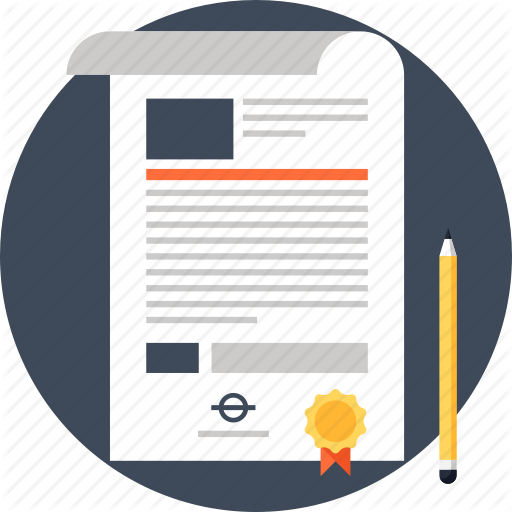 Bid bond
Performance bond
Payment bond
[Speaker Notes: There are three basic types of surety bonds used in construction—the bid bond, performance bond, and payment bond:
The bid bond assures that the contractor’s bid has been submitted in good faith and that the contractor intends to enter into the contract at the price bid and provide the required performance and payment bonds.The bid bond also discourages unrealistic bids from contractors who may not be capable of performing the contract. If the contractor is awarded the contract but fails to enter into the agreement, the surety may be required to pay the difference between the awarded bid and the next lowest bid or pay the bond penalty, usually 5-10% of the contract amount.
The performance bond assures the owner that the contractor is capable and qualified to perform the contract and protects the owner from financial loss if the contractor fails to perform the contract in accordance with its terms and conditions. Generally, performance bonds include a one year maintenance period to cover corrections of defects from faulty materials or workmanship. For longer periods, a separate maintenance bond may be obtained.
The payment bond assures the owner that the contractor will pay certain subcontractors, workers, and materials suppliers associated with the project. This protects private owners from mechanics’ liens. Subcontractors and suppliers may offer lower prices when they know they have payment protection. There usually is no cost for the payment bond when it is issued with the performance bond.]
Bid Bonds
Assures the contractor's bid was submitted in good faith
Assures the successful bidder will enter into the associated final contract
Indicates the bidder has been pre-qualified by a surety
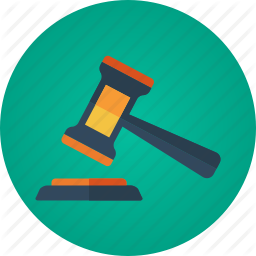 [Speaker Notes: There are three basic types of surety bonds used in construction—the bid bond, performance bond, and payment bond:
The bid bond assures that the contractor’s bid has been submitted in good faith and that the contractor intends to enter into the contract at the price bid and provide the required performance and payment bonds.The bid bond also discourages unrealistic bids from contractors who may not be capable of performing the contract. If the contractor is awarded the contract but fails to enter into the agreement, the surety may be required to pay the difference between the awarded bid and the next lowest bid or pay the bond penalty, usually 5-10% of the contract amount. Bid bonds are usually used on public work, but rarely on private work.]
Performance Bonds
Frequently manuscripted by obligee
Assures obligee (owner, GC, etc.) of the principal's compliance with underlying contract
Can include a dual obligee rider to protect the lender
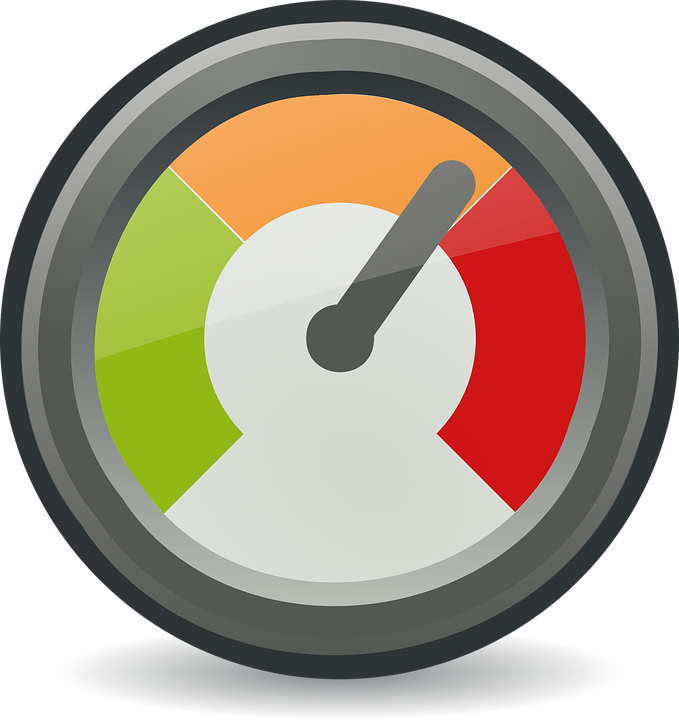 [Speaker Notes: The performance bond assures the owner that the contractor is capable and qualified to perform the contract and protects the owner from financial loss if the contractor fails to perform the contract in accordance with its terms and conditions. Generally, performance bonds include a one-year maintenance period to cover corrections of defects from faulty materials or workmanship as covered by the contract. For longer periods, a separate maintenance bond may be obtained.]
Payment Bonds
Assures the obligee that qualifying subcontractors and suppliers will be paid
Protects against liens
Can include a dual obligee rider to protect the lender
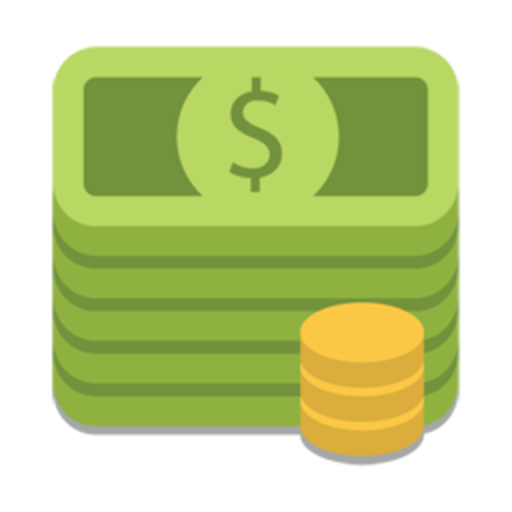 [Speaker Notes: The payment bond assures the owner that the contractor will pay certain subcontractors, workers, and materials suppliers associated with the project. This protects the owner from mechanics’ liens and so facilitates takeout of a construction loan by permanent financing. As an added bonus, subcontractors and suppliers may offer lower prices when they know they have payment protection. There usually is no cost for the payment bond when it is issued with the performance bond as a payment and performance bond.]
Fundamenals of Surety Underwriting
Capital
Capacity
Character
[Speaker Notes: The fundamental concept of contract surety is that contractor default is preventable. Surety companies and surety bond producers spend much time and expense in the underwriting process to qualify contractors for bonds. Since surety companies back the bond with their own assets, they conduct a rigorous prequalification review of the contractor.
A successfully completed construction project means the rigorous prequalification process did what it was supposed to – assure a competent, qualified contractor on the project. An in-depth look at the contractor’s entire business operation is done to determine the contractor’s ability to meet current and future contractual and financial obligations. Basically, underwriting evaluates the three Cs of prequalification: capital, the contractor’s financial strength; capacity, the contractor’s ability to perform the contract; and character,  the contractor’s reputation.
The surety underwriter and surety bond producer have access to detailed financial information that most contractors do not share with a project owner. The surety team analyzes a number of aspects of a contractor’s business operations.]
Underwriting
Capital
Financial statements
Work-in-progress
Indemnity
Bank relationship
Character
Reputation
Relationships
References
Capacity
Personnel
Experience
Equipment
Business strategy
[Speaker Notes: There are similarities, but also major differences between bank and surety underwriting. Banks focus a lot on value of collateral and take a legal position on collateral before money is loaned. Sureties have to do a lot more analysis of operations, personnel, past performance, relationships, etc. because we are not always initially secured by first positon on collateral. Our prequalification offers a lender an independent in-depth evaluation of the contractor’s operation.  

In terms of character, the surety wants contractors with good reputations. The surety expects the contractor to have established, positive, and ethical relationships with subcontractors and suppliers, owners, and lenders. 

In addition, the surety underwriter may look closely at the project’s contract terms and the contractor’s contract review process, liquidated damages, warranty requirements, and the owner’s performance history. The underwriter may also review the contractor’s subcontractor and supplier selection criteria. Successful contractors leave nothing to chance. They have a clearly defined business plan, know their costs, have financial controls in place, and can compile accurate forward-looking financial projections.]
Root Causes of Contractor Failure
Loss/Sickness
Divorce
Bad Plans
Split of Partners
Disputes
Economy
Failure
[Speaker Notes: Regardless of expert prequalification, contractors fail due to many factors triggered by these and other “root causes”.

The foremost root causes of failures are:
Divorce of owner of the company. Typically, half of the assets go away - usually the liquid half. There is a high correlation between business failures and divorce. Other matters that take the attention and energy of the business owner are: 
Loss or serious illness of a loved one, 
changes in business strategies, where you might have be a HVAC contractor installing duct work, (a service oriented business) and you decide to by a tin shop, (a manufacturing business) thereby changing the complexion of your balance sheet, and the issues that you have to be aware of and concerned about. 
Changes in the general structure of the business. 
Too many “news.” Typically contractors seem to be able to deal with one new at a time; one new location, key management person, type of job, size of job, one new customer, architect, key subcontractors. Problems arise when they start accumulating to many news at one time. 
Sureties and bankers watch for the 7 Ds of desperation: divorce, drugs, disability, disease, depression, dispute, and death.]
Surety Bonds
Protect Against the Unexpected
Prequalification cannot predict:
	Failure of a marriage
	Death of a loved one
	Severe economic downturn
Typically for less than 1% of the contract value, surety protects against the unexpected
[Speaker Notes: Despite good underwriting, contractors fail and for a relatively low cost, the lender can protect its loan.]
Benefit of Bonds to Owners & Lenders
Prequalification of General Contractor to perform the contract and pay for work
Protects against liens
Investigates, evaluates and mediates disputes between owner and GC
Pays to complete performance and satisfy obligations
[Speaker Notes: What is the value of bonds to owner and lender?  Prequalification, protection against liens, dispute resolution, payment for contract completion and subcontractors’ work.  As a lender, you may need to convince the borrower that there is value in the GC bond to them.]
Other Benefits to the Lenders
Protects the value of the Lender's collateral
The value of a completed project far exceeds the value of an incomplete project
Protects bank's other customers (subs and suppliers) from uncollectable receivables
[Speaker Notes: There are additional benefits that are unique to the lender.  Bonds protect the value of a lender’s collateral since the value of a completed project far exceeds the value of an incomplete project.  Bonds also protect other customers of the bank who are subcontractors and suppliers on the project from uncollectable receivables.]
Benefits to the Lenders & Community
Protects jobs for employees of contractors, suppliers, and manufacturers

Avoids a blemish to the reputation and appearance of the community
[Speaker Notes: A failed major construction project has a devastating impact on a community. For example people lose their jobs and can’t pay their mortgage or car loans, hurting them as well as their lenders.]
“
There has been a trend of lending institutions requiring bonds in more instances to finance projects in the private sector.
Bill Minderjahn
VP of Surety for RT Specialty, LLC, in Property Casualty 360 Magazine
[Speaker Notes: Bill Minderjahn approved the use of this quote.]
Example of Lenders Requiring Bonds:
Value Received
$96M hotel, retail, housing project
Builder/developer: Lender required bonds
Surety provided services beyond bond
Reviewed plans and specs
Helped vet major subs, required sub bonds
Reviewed estimate and schedule in detail
Results: Project on schedule, no major issues
Hotel opened in 2016, completion in 2017
[Speaker Notes: We have some examples to share with you.  In this situation, the surety did a lot of extra job specific underwriting to support a stretch project. The lender is an indirect beneficiary of the surety’s extra work to evaluate the project and improve the likelihood of a successful project.

This project opened in phases starting in 2016.]
Value of Bonds on Major International Projects:
Panama Canal
Consortium of four contractors in $5B contract
Major disputes between GC & owner over site conditions and contract terms threatened to shut down project
Surety arranged and mediated meeting with GC & owner
Interim agreement reached, work continued and project was completed
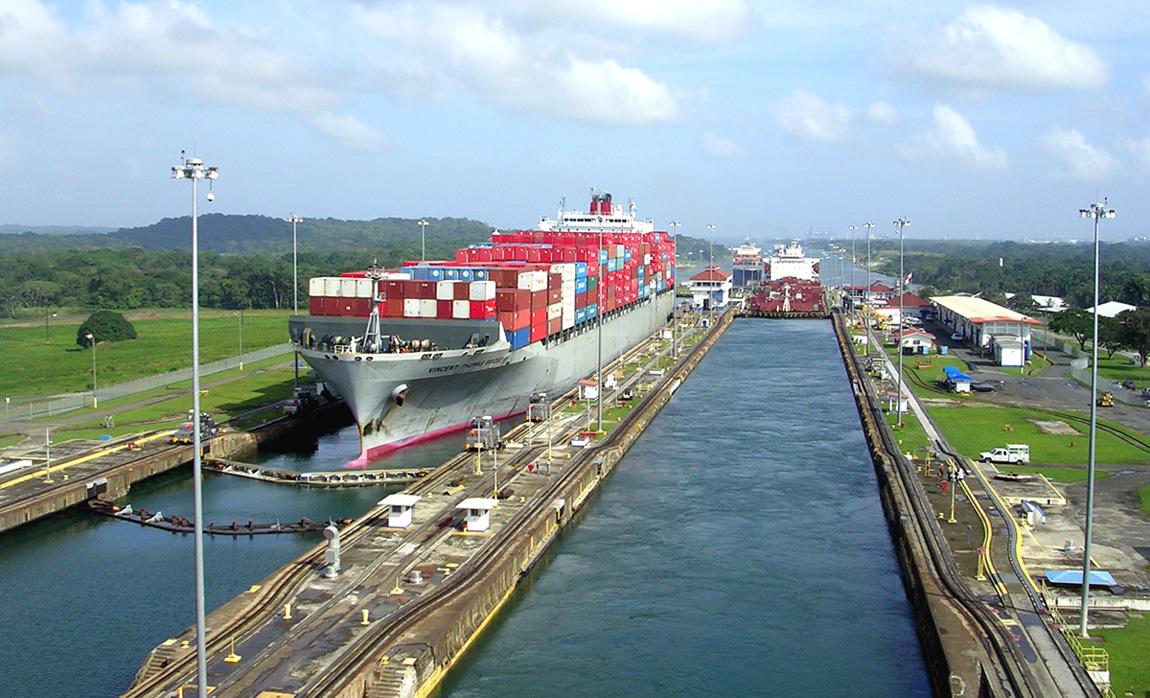 [Speaker Notes: The Panama Canal is opening due to the intervention of the surety on the project.  We all read in the paper about the major disputes on this project.  The surety stepped in and mediated the dispute of the $5 billion project among numerous parties, including the contractor consortium and the owner.  An interim agreement was reached, work continued and the project was completed.  The project is likely to have remained at a standstill without the work of the surety.]
Value of Surety
Bank Financed Projects
GC build drug store and bank branch
Lender required surety bonds from GC
Project fell behind due to unpaid subcontractors
Surety funded GC through completion of project
Paid subs and suppliers
Funded the expediting of the work
Monitored progress through meetings with GC and obligees
Project was successfully completed, though late, without lien
[Speaker Notes: On this bank financed project the surety issued performance and payments bonds to a private developer in the penal amounts of approximately 4 million dollars on behalf of the principal covering a combination drug store and bank project located in southern New York.  The project was divided into two sections and completion of the bank was scheduled for May 20 and the drug store for July 12.  A financing bank was advancing funds to complete the project and was secured by a first mortgage on the property. 
 
The surety was notified by the obligee in May the principal had fallen substantially behind the work schedule and would not be able to complete the project by the scheduled completion dates. The owner definitely was going to terminate the principal for cause.  The principal had been delayed by disputed change orders, subcontractors abandoning the job, and its own financial difficulties.  A representative of the surety inspected the project and met with the obligee and the principal.  It was clear that the project was substantially behind schedule and would not be completed in the present year.  Further investigations were conducted covering the status of the subcontractors and the financial condition of the principal.  It became apparent the principal was competent and the remaining subs could complete the project.  However, the principal did not have the financial ability to continue to work on the project and bring the unpaid subcontractors and suppliers current on amounts outstanding.  Also, the relationship between the principal and the obligee had become very antagonistic.  Finally, substantial liquidated damages were going to be assessed against the contractor for failure to complete both sections of the project on schedule.
 
The surety, after completing its investigation, decided to advance funds to the unpaid subcontractors and work resumed on the project.  It was necessary to keep the work going since all the substantial, unfinished concrete and asphalt work needed to be complete by the winter shutdown.  The surety continued to monitor the progress of the work and continued to develop a better working relationship with the obligee.  Due to regular meetings and improved communications with the obligee, the principal was able to remain on the project thereby eliminating a potential costly and prolonged job shutdown in the event a new contractor had to be engaged.
 
The bank portion of the project was eventually completed approximately only 120 days late and the drug store was completed approximately 225 days late.  However, these dates would have certainly been extended out much further if the surety had not become involved earlier in the process thereby saving the obligee substantial delay damages.  Further, the project was delivered without encumbering liens which saved the obligee potential problems with the financing bank and substantial litigation damages from unpaid subcontractor and supplier lien foreclosures.]
Value of Bonds to the Public
“Disadvantaged” Contractor
Minority contractor "graduated" to Federal contracts
Contractor was unable to "scale" to larger contracts
Without obligee declaring default, surety provided financial support to the contractor on 11 projects
Surety arranged and funded construction expertise to supplement the minority contractor
Contractor able to successfully complete the projects at significant cost to surety
[Speaker Notes: One surety’s recent experience with a California based contractor who graduated from small federal/minority contractor projects to larger, primarily federal projects located in a number of Western states, clearly illustrates the value of surety performance bonds to obligee owners.  The contractor was unable to successfully scale its operations to meet the demands of larger projects and the federal obligees were concerned about the contractor’s ability to complete a number of projects.  Prior to, and without a declaration of default, and in order to facilitate completion, the surety provided $4 million in completion financing on 11 projects through the payment of subcontractor and supplier bills.  These projects ranged from a $1,131,749 Fire Suppression & Alarm System Project to a $17,290,456 Hospital Project, all in various stages of completion, including punchlist.  The projects with the most work remaining were at Ft. Hood, Texas (U.S. Army) and Point Magu (U.S. Navy).
 
The surety also was able to effectively get a number of the projects “back on track” and through closeout by making engineering/construction consulting and accounting services available to the contractor and by working closely with the obligees to ensure that the design and construction requirements of their projects were met.  The obligees were certainly aware that the surety was involved, but they saw only the “tip of the iceberg” because, most, if not all, of the financing, engineering/consulting, and accounting efforts were not visible to them.  The end result for these obligees was that projects which had been stalled and in disarray quickly became organized and focused, technical and design issues were resolved, and the projects moved forward to completion.  All the surety’s bonded projects are now complete.
 
Unlike the projects bonded by a corporate surety, a number of jobs involving this same contractor and the same obligees were instead bonded by a personal surety.  Many of those jobs are still in limbo a number of years after default because the personal surety refused to take any action even after the contractor was defaulted/terminated from those jobs. Adding insult to injury, the personal surety subsequently filed for bankruptcy protection, leaving the obligees with unfinished projects, subcontractors and suppliers without payment, and the contractor without the critical financial, technical, and accounting support needed to complete the projects.
 
The stark contrast between these two outcomes illustrates the value of bonds, particularly bonds from a corporate surety.]
Value of Bonds
Major Public Highway Projects
Bridge builder was client of surety and bank
Terminated on three bridge projects valued at $50M in home state
Surety arranged and financed a completing contractor
Used key employees and labor from defaulted contractor
Surety funded defaulted contractor through completion of remaining backlog
Surety kept loans current
Surety minimized bank's losses on loans to the contractor by facilitating orderly liquidation of the company
[Speaker Notes: A surety stopped writing bonds for a long time heavy highway account based in Connecticut due to financial concerns. The contractor obtained bonds from another surety until 2005. In early 2006 the surety learned that the contractor had systematically “wound down” the company and had formed a new venture. Several bonded projects had not been completed, including two large highway project with the Connecticut Department of Transportation (“CTDOT”) on I-84 and I-95, the main interstate highways. The first surety also learned that the contractor had amassed millions of dollars in unpaid bills on its bonded projects, with the majority on the two open interstate projects. The CTDOT terminated the contractor and made performance bond claims, and the surety quickly received payment bond claims from local subcontractors and suppliers.
 
The I-84 project was a $52 million contract involving the widening of the highway near a major city.  The surety performed a detailed investigation, which included the engagement of road and highway experts, outside counsel, and our in-house claims attorney and construction engineers. The surety attended numerous site visits, reviewed project documents and attended many meetings with CTDOT officials and subcontractors. Following the initial investigation, the surety entered into a three party tender and substitution agreement with the CTDOT to complete the project with a well-known and qualified contractor.  
 
The initial performance bond loss was projected to be approximately $11 million, but the State later advised that significant defective and incomplete work had been discovered with respect to the drainage systems that needed to be uncovered and replaced.  The surety quickly investigated these new allegations and the extent of the defective work, which encompassed nearly the entire project.  Rather than force protracted and costly litigation over responsibility for the defective work, the surety proposed that the parties mediate the dispute. In 2007 the surety finalized an agreement with the CTDOT and paid an additional $13.5 million to correct all defective work.   The final paid loss on this project alone, including resolution of all payment bond claims from local subcontractors and suppliers, was in excess of $27 million.]
Surety Preserves the Value for a
Contractor’s Lender
Bridge builder was client of surety and bank
Terminated on three bridge projects valued at $50M in home state
Surety arranged and financed a completing contractor
Used key employees and labor from defaulted contractor
Surety funded defaulted contractor through completion of remaining backlog
Surety kept loans current
Surety minimized bank's losses on loans to the contractor by facilitating orderly liquidation of the company
[Speaker Notes: Surety bonds preserve the lender’s investment.  Here a surety had a regional bridge contractor that was prohibited from working in its home state and who signed a consent decree. When the contractor was terminated it had 3 main projects to finish, plus a number that had either punch list work or just a bit more to be done by them to close out. The surety stepped in and worked with the contractor and a completing contractor that utilized most of the skilled labor from the original company, plus some of its key employees. By agreeing to finance the contractor the surety was able to get the work done and close out the projects, even though some of the various owners were rather difficult. Once the job was done the surety worked with the contractor to wrap up its affairs. Part of this second phase involved working with the lenders to keep them current on various loans and working with them to orderly foreclose on some of their liens.]
Frequent Misconceptions
Large, well known contractors never fail
Abengoa
Dick Corporation
Modern Continental
Guy F. Atkinson
J.A. Jones
Many others
Subcontractor default insurance (purchased by the GC) equals a GC surety bond
[Speaker Notes: There are countless examples of surety bonds benefiting public work, and this example is a project  for Corps of Engineers, a $5 million contract to rebuild and strengthen levees in New Orleans and to get the work done before the advent of hurricane season. The Corps burned through its funding for the project in that fiscal year and, pursuant to its rights under the Rivers and Harbors Act, suspended further payment to the contractor until a new budget was approved in the fall of the year. The contractor could have demobilized without penalty and without being declared in default, but the contractor probably wouldn’t have been able to survive during several months of “down time;” and neither the contractor nor the surety wanted to risk letting important infrastructure sit fallow during hurricane season.

The surety effectively financed completion of the Corps’ project, getting the work done on time and on budget, right before Hurricane Katrina. There would have been additional flooding and substantial damage to New Orleans had the levee not been completed before Katrina. Once the Corps found new funding for its project, the surety was reimbursed the bulk of their “losses.”]
Surety Bond on GC vs. Subcontractor Default Insurance
Lenders are being told SDI replaces the need for a surety bond from the GC
Developer/lenders are not direct beneficiaries of SDI
SDI indemnifies only GC from financial failure of only scheduled contractors
SDI offers no protection to develop or lender from financial failure of the GC
SDI does not provide payment protection to subcontractorsand suppliers
Could result in lack of progress on project, legal disputes, property liens, and other problems
[Speaker Notes: ISSUE			SURETY BOND			DEFAULT INSURANCE

Prequalification 		Surety performs underwriting		Contractor/Policyholder performs review

Coverage			Performance and Payment bond each		Limited to aggregate limit for each
			cover 100% of contract price		qualifying loss limit and indirect 
							loss sub-limit
			
			No Deductible			Deductible and co-payment apply
			
			Premium is a fee for services		Premium actuarially calculated		
					
			No sub-limits on covered damages		Loss below qualifying loss threshold not covered							
							Liquidated damages, acceleration, and delay costs are
							treated separately and subject to separate limits
			
			Surety pays qualified loss			Contractor pays loss then seeks  reimbursement
							from insurer
						
			Project specific coverage 			Coverage usually term specific

Exclusions			None				Purchase orders/subcontracts

							Losses by inaccurate warranties or
							covenants

							Defaults prior to issuance, but during 
							contract term]
Surety Bond on GC vs. Subcontractor Default Insurance
GC surety bonds provide direct rights (with dual obligee rider) to developer and lender against the surety
Guarantees performance of contract and payment of major subs and suppliers
Limits are full contract value for each, performance and payment
Covers contractual warrants
Covers the financial failure of the GC
Surety provides an independent assessment of the ability of the GC to successfully complete the project
[Speaker Notes: ISSUE			SURETY BOND			DEFAULT INSURANCE

Default Management		Claim investigated by surety to determine 	Contractor declares default subject to later
			legitimacy				judicial review

			If subcontractor defaults, surety completes,	Contractor manages default, including completion
			arranges for, or pays the contract completion	of the contract, and files claim with insurer
			up to amount of the bond

Risk 			Shifted to surety for contract completion and	Contractor retains portion of the risk through
			payment to subcontractors and suppliers		deductibles and co-payments; sub-subcontractors
							and suppliers bear risk of nonpayment

Legal			Required by federal and state law of public projects	Does not satisfy federal or state bond requirements

			Lengthy history of case law and legal precedents	De minimis history of case law or legal precedent]
Example of
Coverage Gap in SDI vs. GC Surety Bond
San Antonio Water System (SAWS) awarded a $500M PPP contract to Abengoa for a new water system named Vista Ridge Pipeline
Abengoa SA, a huge international GC, convinced SAWS and lenders that no GC bond was needed as Abengoa would buy SDI
Lenders advanced $120M, Abengoa made limited progress on the project before declaring bankruptcy
Lenders have no bond to claim against, and are creditorsin bankruptcy
SAWS hired new GC and is now requiring GC to provide a surety bond
[Speaker Notes: The short story on this is:
 
The San Antonio Water Vista Ridge Project is a roughly $500 million PPP which was originally awarded to Abengoa to develop, build and operate. Primary construction funding was through a consortium of banks led by Sumitomo. The bank consortium advanced $120 million for initial project funding. $15 million of that went to actual project related costs with $105 million unaccounted for. Abengoa has ceased making interest payments on the loan as well. 
 
There was no Surety bond so the banks only have recourse against a bankrupt contractor, and no asset to sell. Obviously we know the outcome if a Surety bond was in place.]
“
SDI does not replace the need for payment and performance bonds by general contractors. Many owners do not understand that SDI does not eliminate GC risk of default
Tom Yocum
Chapter Attorney for the Greater Cincinnati Region of the American Subcontractors Association (ASA) and VP of the Ohio Chapter of ASA
[Speaker Notes: Lenders, like taxpayers, deserve to have their funds protected.  Requiring surety bonds from GC’ss on bank funded projects is an economical way to protect  your collateral
More importantly, the prequalification by surety companies prevents problems.

[Insert surety name] and other members of the Surety & Fidelity association of America will be sharing a similar message with other major commercial lenders, and area available to talk with you at any time on the process and value of surety bonds.]
Subcontractors on the Use of SDI
Yocum further comments on subcontractor's perception of SDI:
Does not protect owner or lender from GC default
Does not protect subcontractors and suppliers from non-payment
Unpaid subs and suppliers may lien property
Lack of payment may force subs into default
Lack of payment could slow the progress of the project
Subcontractors on the Use of SDI
Yocum also notes:
If an unbonded GC uses SDI vs. requiring subcontractor bonds:
There is the loss of the independent prequalification of the subcontractors that are doing the work on the project
Some good subcontractors may refuse to enroll in SDI and thus not work on the project due to the loss of confidentiality
Most good subcontractors prefer to providesubcontractor bonds vs. enrolling in SDI
Conclusion
Lenders deserve to have their loans protected
Requiring surety bonds from GC's on bank financed projects is an economical way (normally far less than 1%) to protect the bank's collateral
SDI does not replace the need for bonds from GC
The prequalification of GC's by surety companies assures a well-qualified contractor and the payment of subs and suppliers
Members of The Surety & Fidelity Association of America (surety.org) are available for further discussion of the value of surety bonds to lenders
37